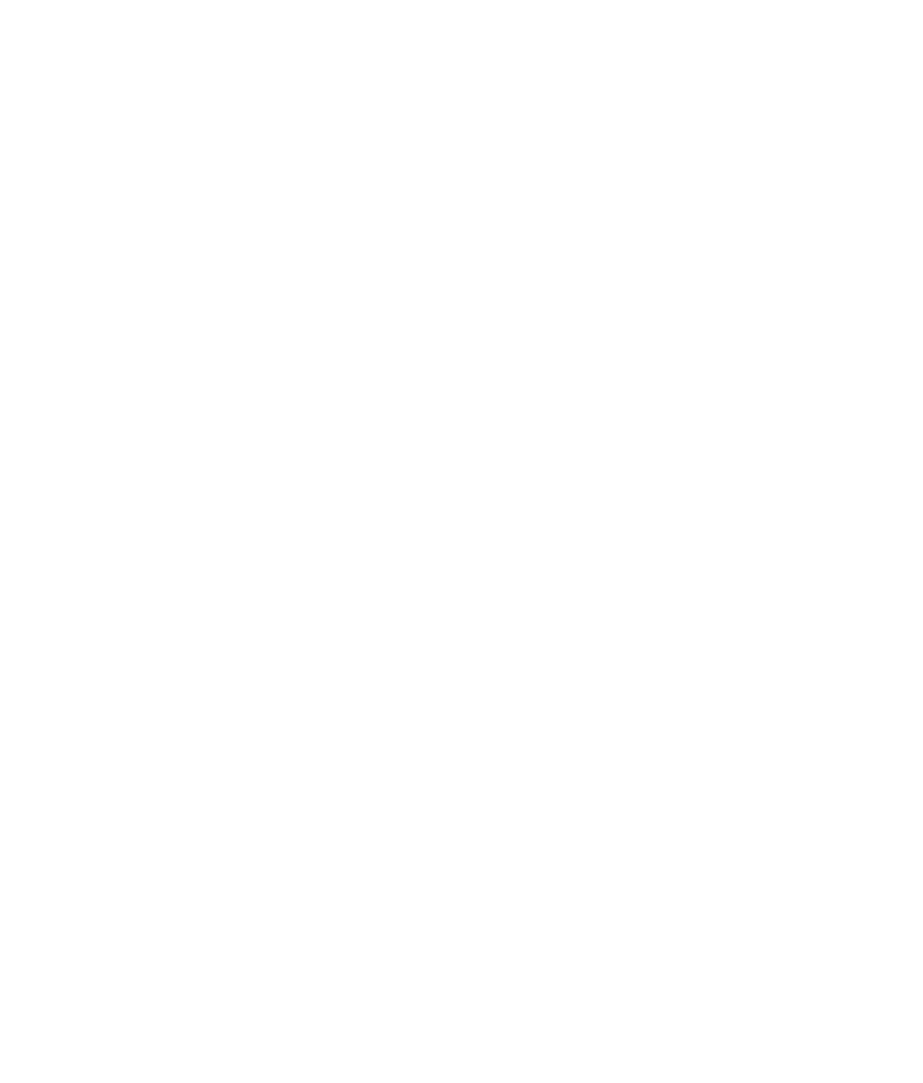 Making cities better
#Lisy
27.4.2019
#Lisy
Who we are?
This is Julka, Kamil, Krystian, Sebastian and Paweł
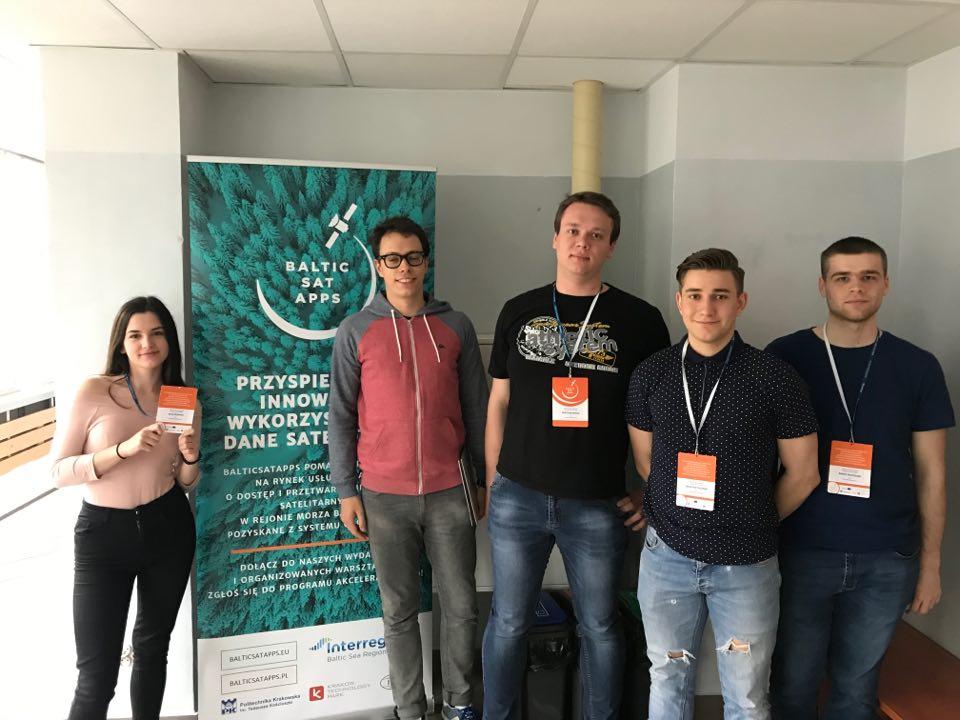 27.4.2019
#Lisy
[Speaker Notes: Text slide]
Solving a real problem
We’ve picked up a difficult problem involving planning structures of modern cities. Our solution will help create cities that are friendly to people living in them. Keeping a perfect balance between modern architecture, parks and your time.
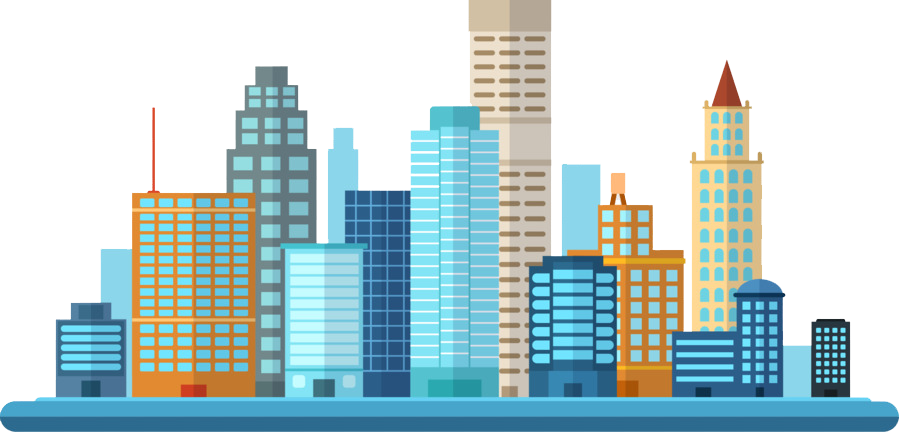 27.4.2019
#Lisy
[Speaker Notes: Text slide]
Product
By using combined data from multiple sources such as data from Sentinel 2, Geoportal, BDOT database and Urban Atlas we can both monitor the city and select the best place for next investition.
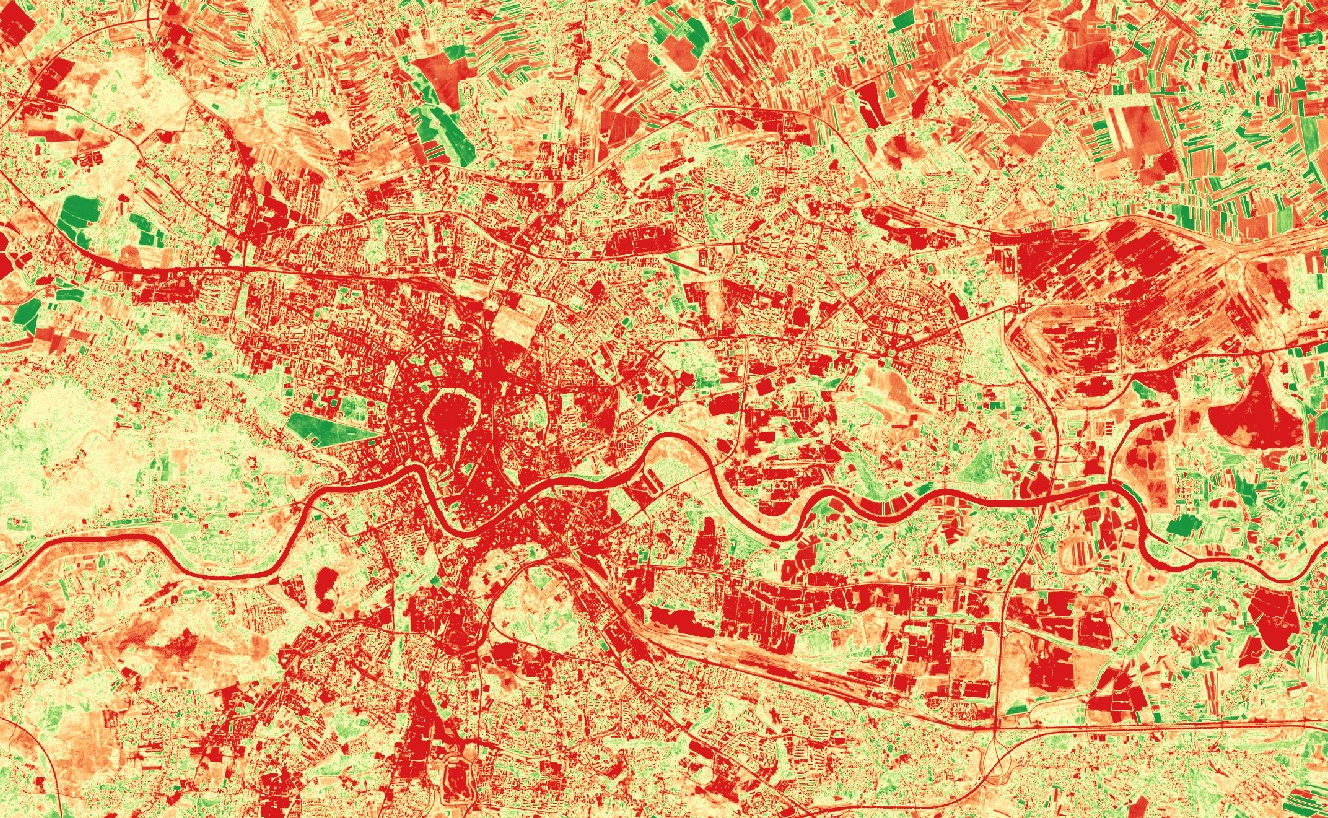 27.4.2019
#Lisy
[Speaker Notes: Text slide]
Advantages
Our product works in the background, automatically providing a report of problems found in the city. Allowing them to constantly improve and develop.

On the other hand developers can use our tool to find the best place for their next investition across entire country.
27.4.2019
#Lisy
[Speaker Notes: Text slide]
Market and Business Model
By providing multiple tiers our product would be affordable to both big and small cities. Very small cities can enjoy the basic set of tools for free.

Developers can pay yearly for access to our cloud. Personal use would be limited to 1 house per 5 years.
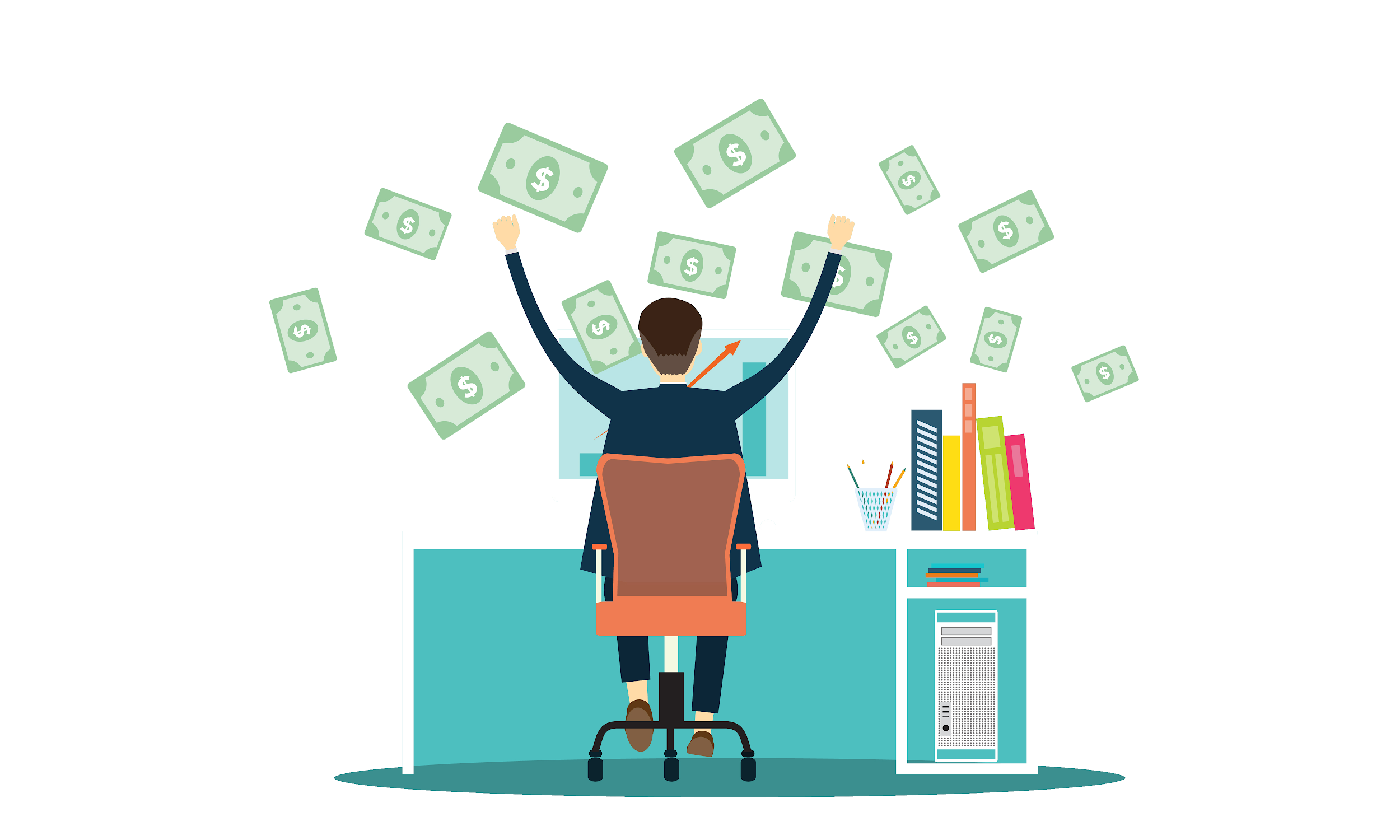 27.4.2019
#Lisy
[Speaker Notes: Text slide]
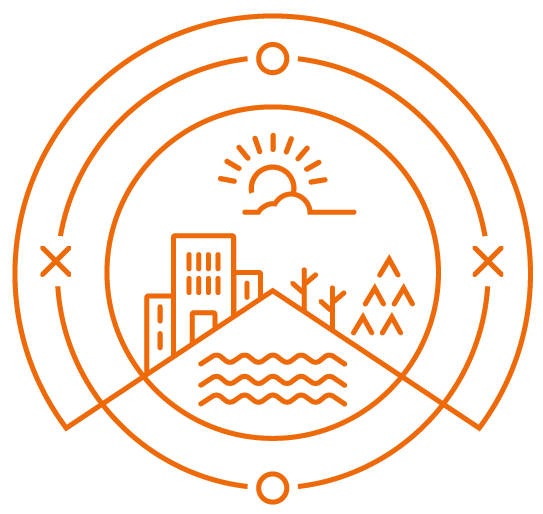 Thank you!
23.3.2018
First name Last name
[Speaker Notes: Space for additional information, for example contact information.
The circle illustrates the various application areas of Copernicus data.
Change background image or colour by right-clicking → Edit backgroundPicture fill → From file]
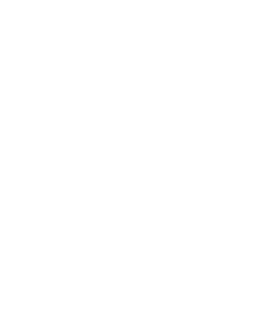 Contact
Kamil Owczarz
owczarzk1@gmail.com
791 104 496
27.4.2019
#Lisy
[Speaker Notes: Cover page
Change background image by right-clicking → Edit backgroundPicture fill → From file]